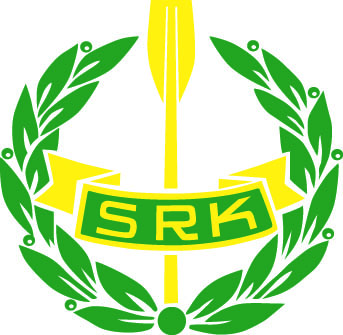 Styrelsens förslag på ändrade stadgar
Presenterat på föreningens årsmöte den 19 mars 2025
Språkliga förändringar
Mindre ändringar
Mindre ändringar (forts.)
Styrelsens samman-sättning
Värdegrund
Tillägg
I de nya stadgarna hänvisas till föreningens ”värdegrund” i följande stycken: 
Medlems ansvar
Styrelsens ansvar
Föreningens verksamhet och mål
Skäl till uteslutning av medlem

Styrelsens plan är att en arbetsgrupp tillsätts, som tar fram föreningens värdegrund. Eftersom den är tänkt att vara mer av ett levande dokument läggs den inte in i stadgarna, utan hänvisas endast till i förslaget till nya stadgar.